FAO’s Work and Collaboration with CITES on Aquatic Species
Yimin Ye
Chief
Marine and Inland Fisheries Branch
FAO
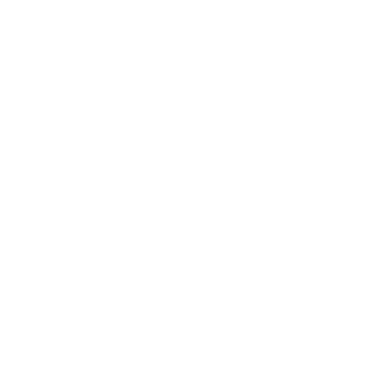 1
WWW.FAO.ORG
Outline
Main areas of FAO’s collaboration with CITES
FAO’s work on shark conservation
The current FAO/CITES collaborative program
The FAO-Japan project on sharks
Outlook
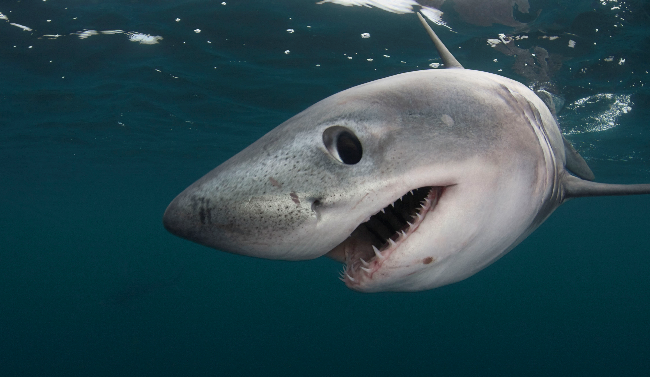 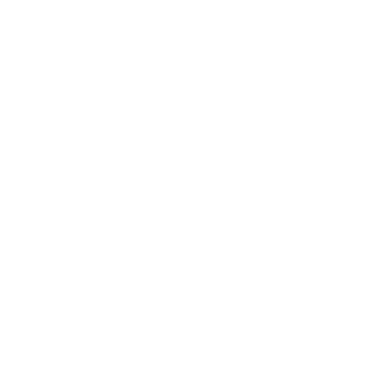 2
WWW.FAO.ORG
FAO’s Mandate and Strategic Objectives
Mandate: to build a world without hunger through technical cooperation and assistance

Strategic objectives:
Help eliminate hunger, food insecurity and malnutrition
Make agriculture, forestry and 
    fisheries more productive and sustainable
Reduce rural poverty
Enable inclusive and efficient agricultural and food systems
Increase the resilience of livelihoods to threats and crises
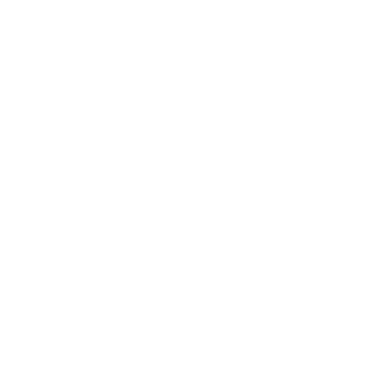 3
WWW.FAO.ORG
Main Areas of FAO’s Collaboration with CITES
FAO Expert Advisory Panel 
Assess the listing proposals to CITES concerning commercially exploited aquatic species
Works on CITES-listed species
 sharks, Caribbean queen conch, humphead wrasse, sea cucumbers, sea horses, sturgeons
Technical evaluation and capacity development 
Reviewing the application and effectiveness of international regulatory measures for the conservation and sustainable use of aquatic specie
Capacity assessments for the implementation of the new CITES listing of sharks and manta rays
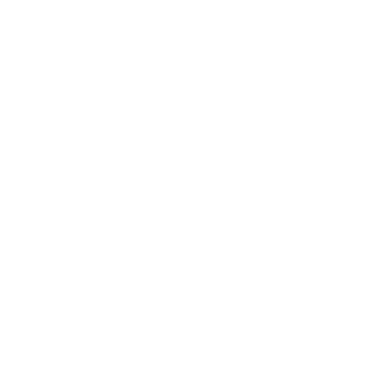 4
WWW.FAO.ORG
About 100 Commercially Exploited Aquatic Species Currently Included in CITES Appendices
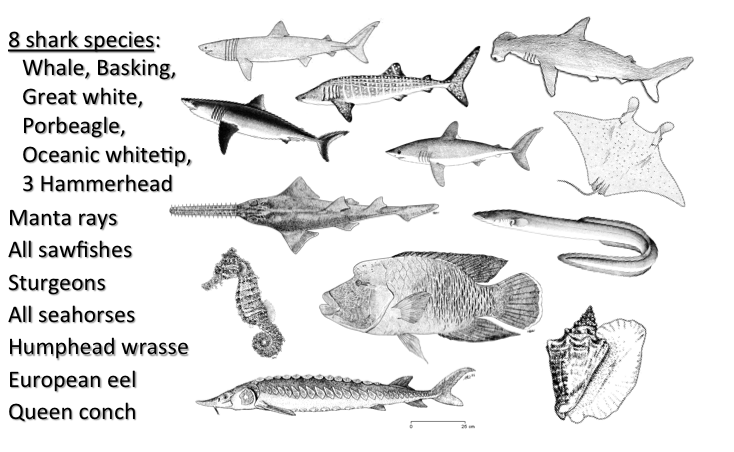 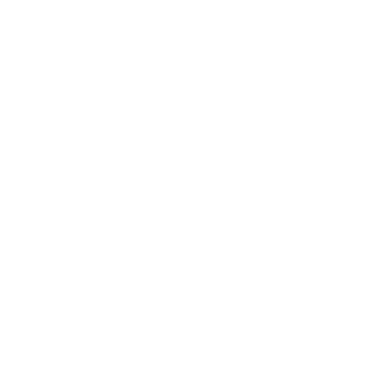 5
WWW.FAO.ORG
Sharks and Manta Rays
Listed in CITES Appendix II
6
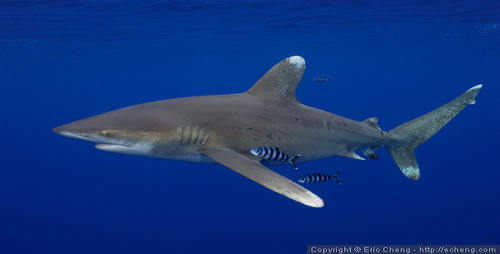 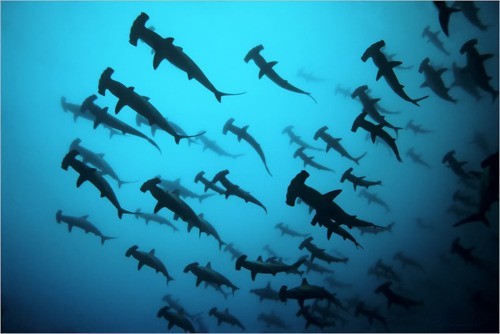 Basking shark
Hammerhead sharks
(3 species)
Oceanic whitetip shark
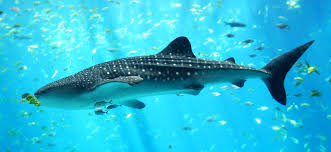 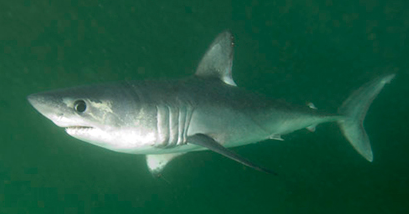 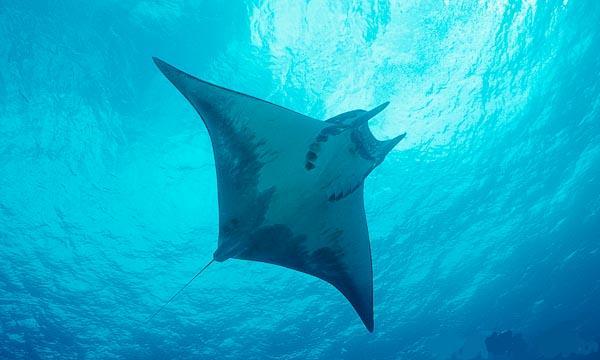 Whale shark
Manta rays
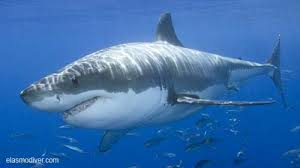 Porbeagle shark
Entry into effect delayed to 14 Sept 2014
Great white shark
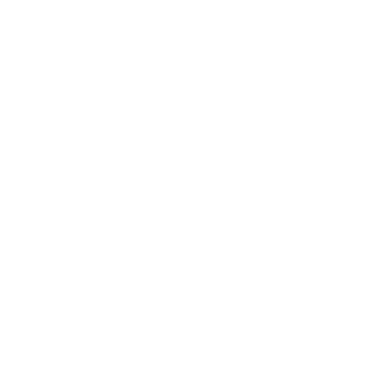 WWW.FAO.ORG
Landings of the Eight Listed Shark Species
Highest catches in 1960s-70s
Current catch close to zero
The radical declining trend after 1970 reflecting the necessity of the CITES listing
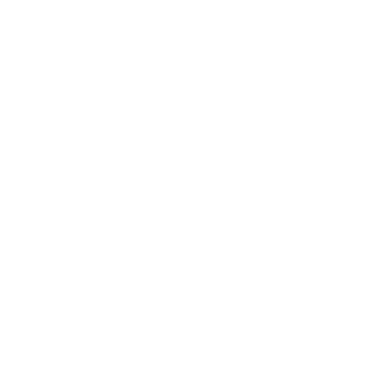 7
WWW.FAO.ORG
IPOA Sharks (adopted in 1999)
States should implement a NPOA if their vessels conduct directed fisheries for sharks or if their vessels regularly catch sharks in non-directed fisheries. 
Each State is responsible for developing, implementing and monitoring its Shark-plan
States should carry out a regular assessment of the status of shark stocks subject to fishing
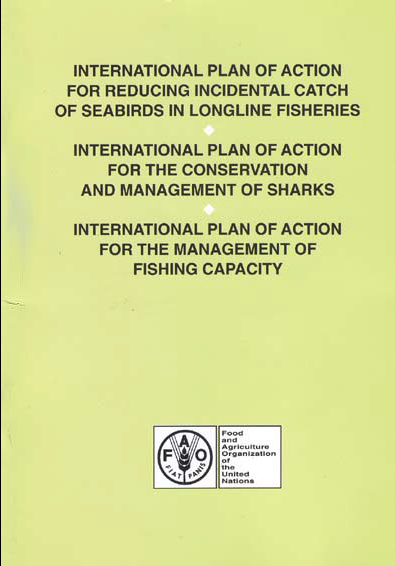 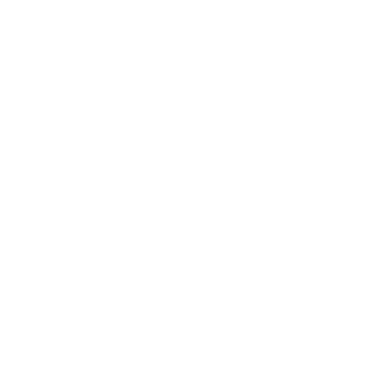 8
WWW.FAO.ORG
Global Shark Landings Reported to FAO
Adoption of IPOA Sharks
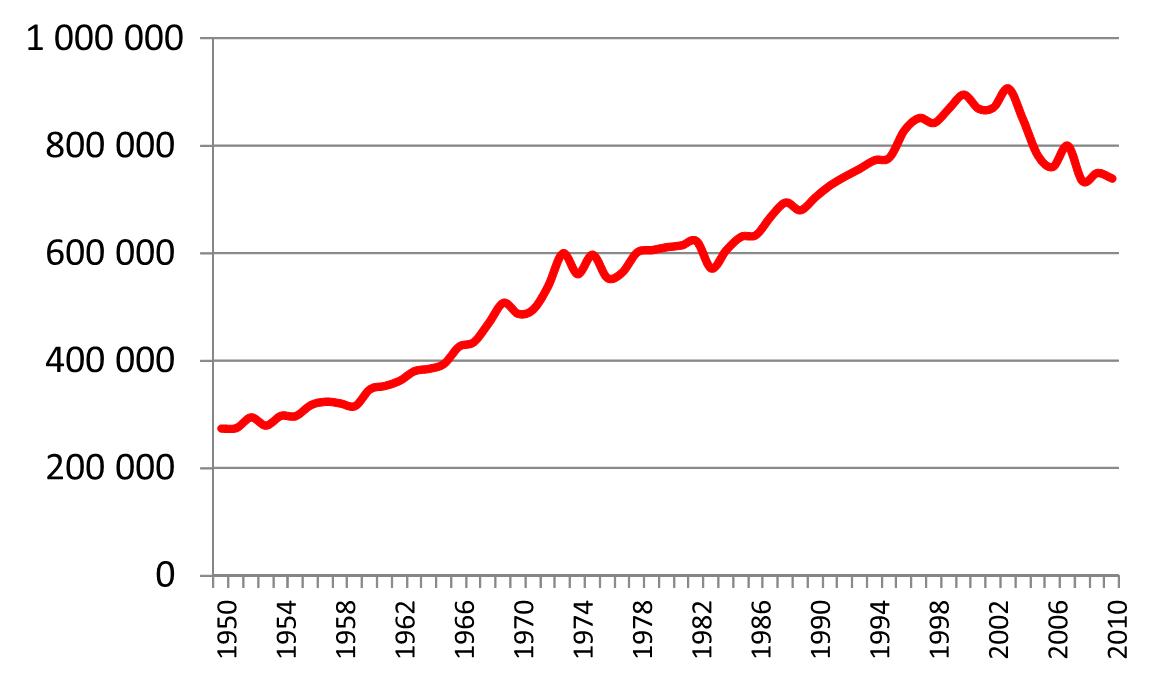 Landings (t)
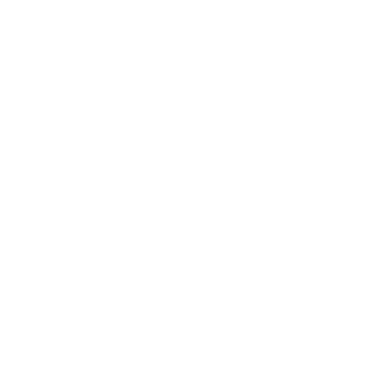 9
WWW.FAO.ORG
Shark Identification Guides
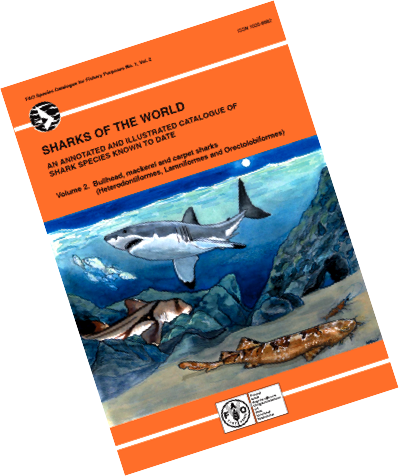 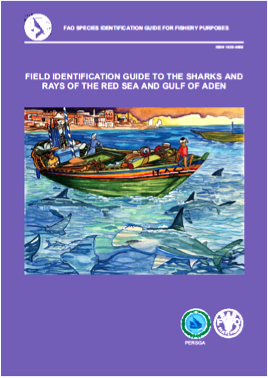 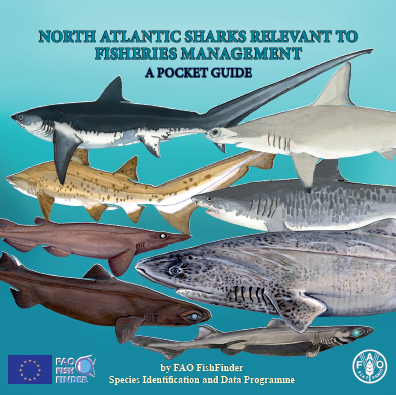 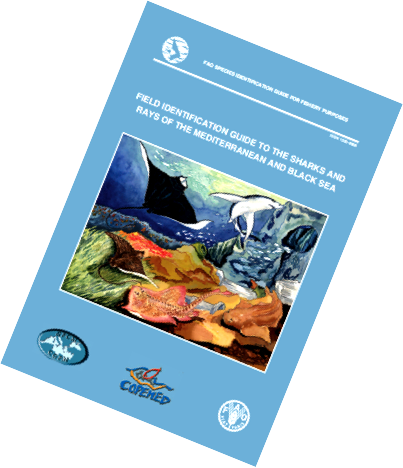 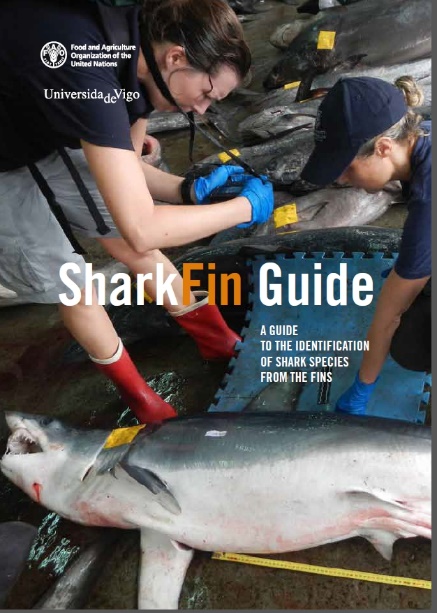 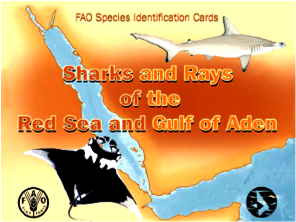 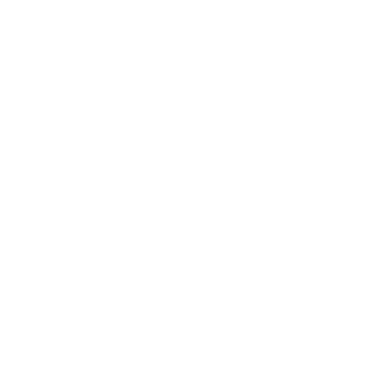 10
WWW.FAO.ORG
FAO’s Activities Related to Sharks
FAO. 2012. Report of the FAO/CITES Workshop to Review the Application and Effectiveness of International Regulatory Measures for the Conservation and Sustainable Use of Elasmobranchs. Genazzano, Italy, 19–23 July 2010. FAO Fisheries and Aquaculture Report. No. 984. Rome, FAO. 31 p.
Musick, J.A. and S. Musick. 2011. Sharks. FAO Fisheries and Aquaculture Reviews and Studies. Rome, FAO. 13 p
FAO. 2006. Report of the FAO Expert Consultation on the Implementation of the FAO International Plan of Action for the Conservation and Management of Sharks. Rome, 6–8 December 2005. FAO Fisheries Report. No. 795. Rome, FAO. 24 p.
Musick, J.A. and R. Bonfil (eds). 2005. Management techniques for elasmobranch fisheries. FAO Fisheries Technical Paper. No. 474. Rome, FAO. 251 p.
FAO Marine Resources Service. 2000. Fisheries management. 1. Conservation and management of sharks. FAO Technical Guidelines for Responsible Fisheries. No. 4, Suppl. 1. Rome, FAO. 37 p.
FAO. 1999. Report of the FAO Technical Working Group on the Conservation and Management of Sharks. Tokyo, Japan, 23-27 April 1998. FAO Fisheries Report. No. 583. Rome, FAO. 28 p. 
Shotton, R. (ed.). 1999. Case studies of the management of elasmobranch fisheries. FAO Fisheries Technical Paper. No. 378, 2 parts. Rome, FAO. 920 p.
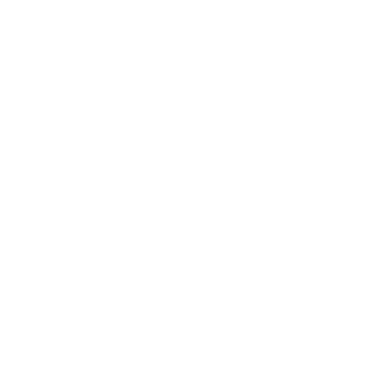 11
WWW.FAO.ORG
Review of the Implementation of the IPOA Sharks
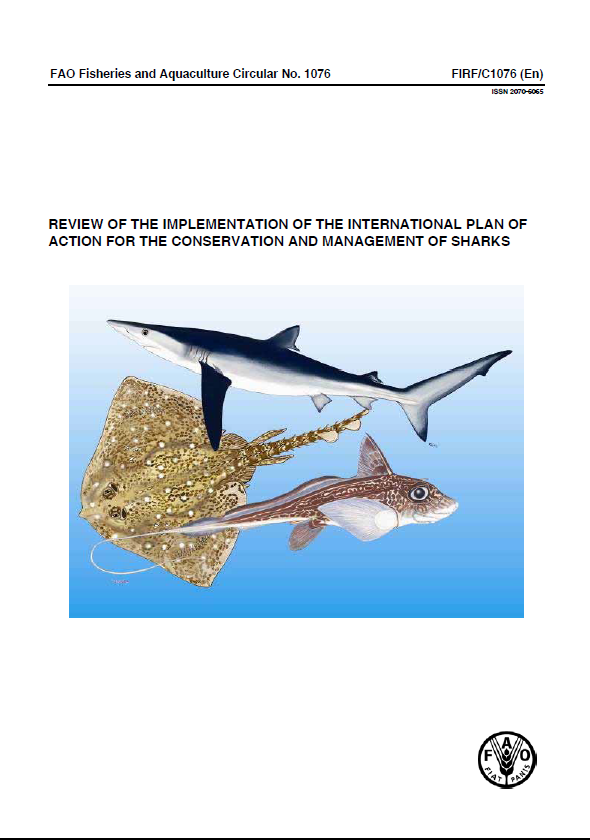 Requested by COFI in 2011 and supported by the CITES Working Group on Sharks.
http://www.fao.org/docrep/017/i3036e/i3036e.pdf
The review focuses on the 26 top shark-fishing countries
Array of management measures adopted: shark fin measure, closed area and season, discard regulation etc.
Most countries have taken steps to combat IUU fishing
Internationally binding shark measures in place for the majority of high seas covered by RFBs
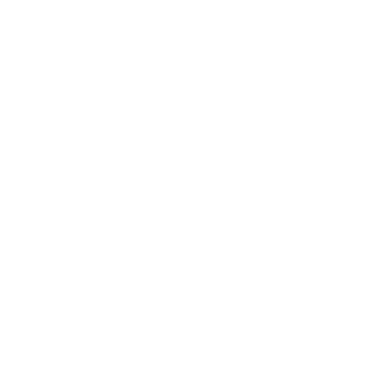 12
WWW.FAO.ORG
Top Shark-Fishing Countries 
(2000-2009 average annual ladings)
The 26 top shark-fishing countries produced 84% of the global shark catches reported to FAO
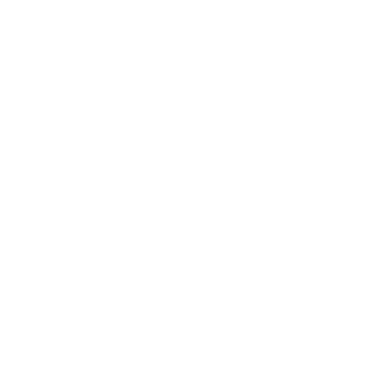 13
WWW.FAO.ORG
FAO/CITES Collaborative Program(1)
Project 1 - promote good practice in national and regional traceability system in Asia
Work plan
Capacity building  - a workshop on trade traceability (Kochi, India, Jan 2016; 30 officials from at least 10 countries in Asia)
Synergy btwn Guidelines for Catch Documentation Schemes to Improve the Traceability of Fishery Products” and CITES trade certificate requirements
Indicators of good national traceability practice
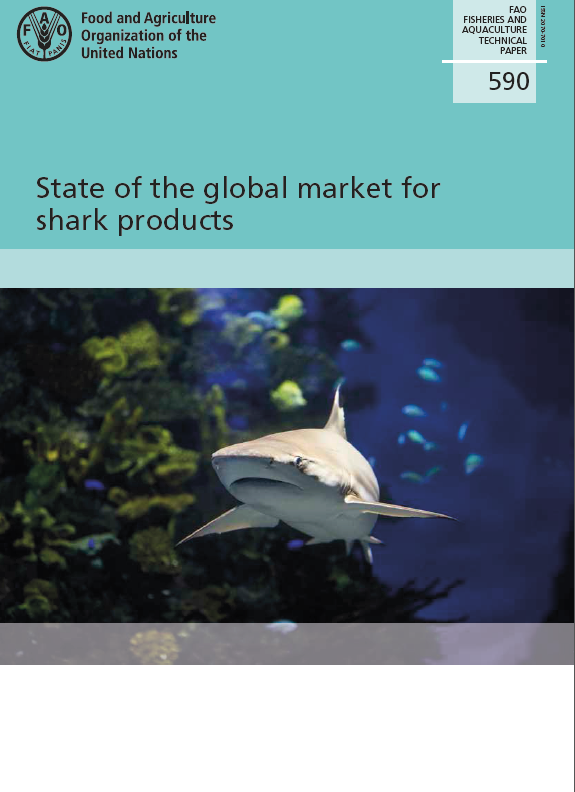 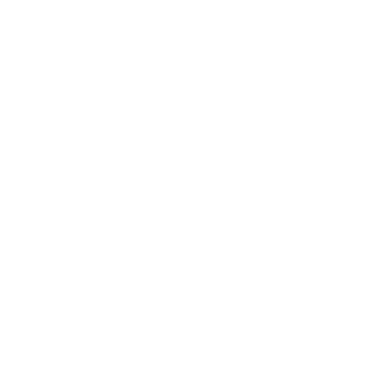 14
WWW.FAO.ORG
FAO/CITES Collaborative Program(2)
Project 2: - Supporting fisheries legislation to include the new CITES listings 
Work plan
Help develop draft legislation in accordance with CITES listings
Prepare a report on legal implications of CITES listing in fisheries legislation
Organize a workshop on fisheries legislation and CITES listing
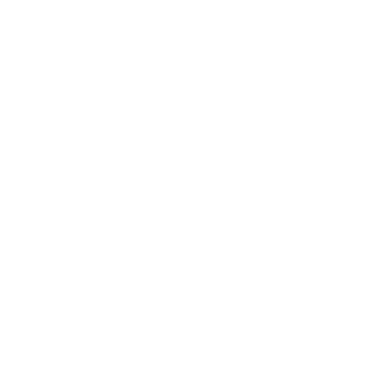 15
WWW.FAO.ORG
FAO/CITES Collaborative Program(3)
Project 3: - Developing Voluntary Guidelines for Catch Documentation Schemes
Work plan
developing  the draft Guidelines
Organising  expert & stakeholder consultation
Ensuring synergy between CITES listing and catch document schemes
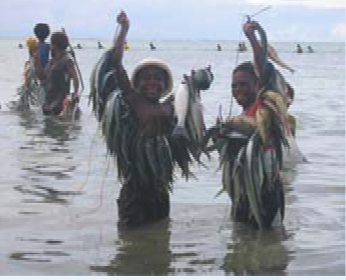 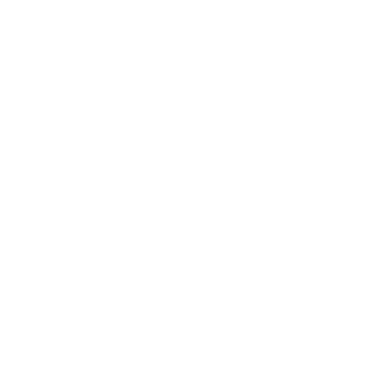 16
WWW.FAO.ORG
FAO/CITES Collaborative Program(4)
Project 4 – Developing and implementing NPOAs (Barbados, Suriname, Trinidad & Tobago, Caribbean region)
Work plan
Stakeholder consultation workshops
Help develop shark NPOAs
Development of guides to incorporate CITES provisions into fisheries legislations
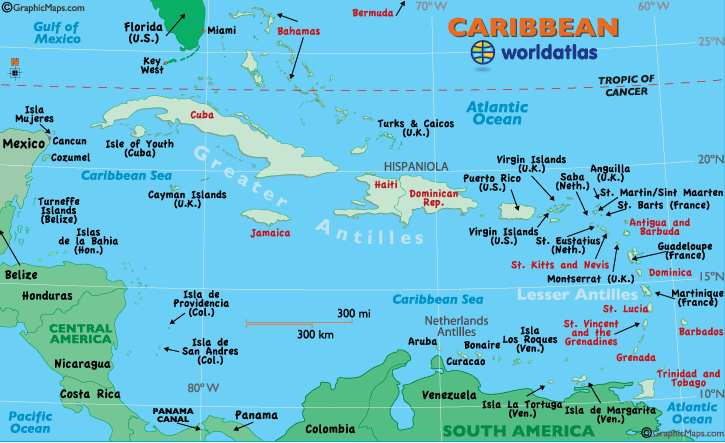 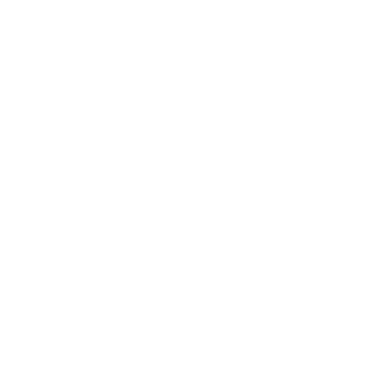 17
WWW.FAO.ORG
FAO/CITES Collaborative Program (5)
Project 5 – IsharkFin Software
Work plan
Further field data collection
Improving the iSharkFin software
Conducting training courses
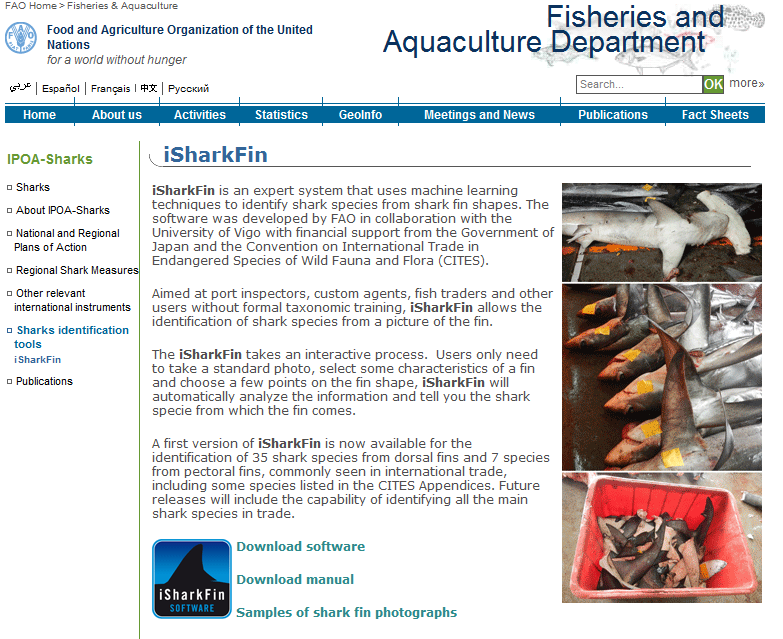 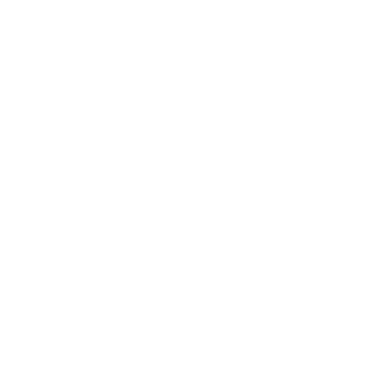 18
WWW.FAO.ORG
iSharkFin 
– software for species identification
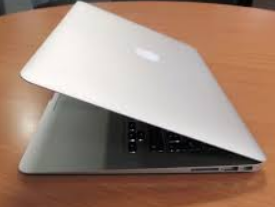 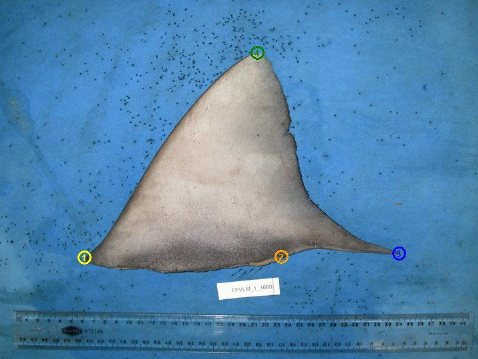 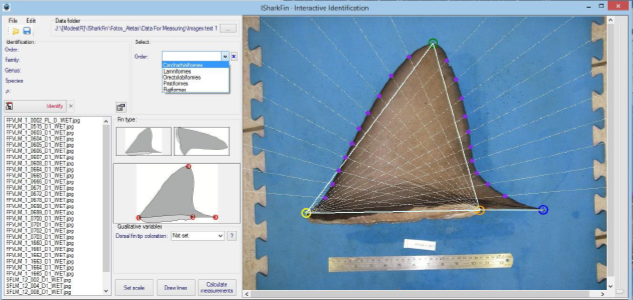 Identifying 35 shark species
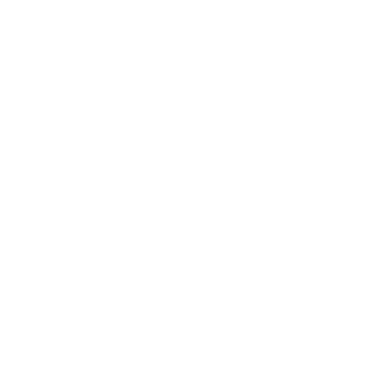 19
WWW.FAO.ORG
Further Development of the iSharkFin
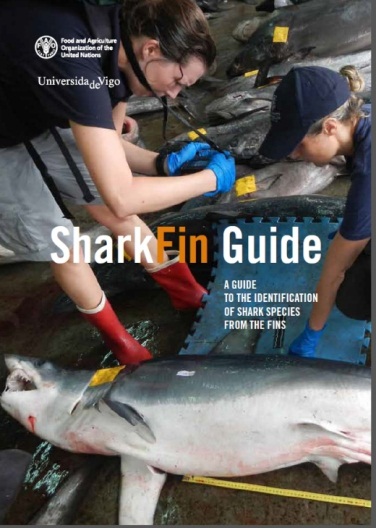 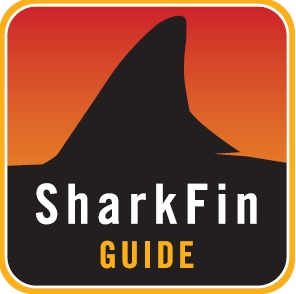 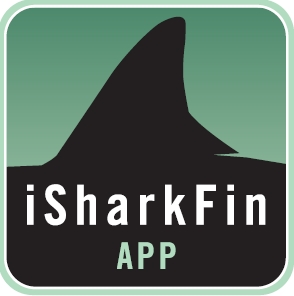 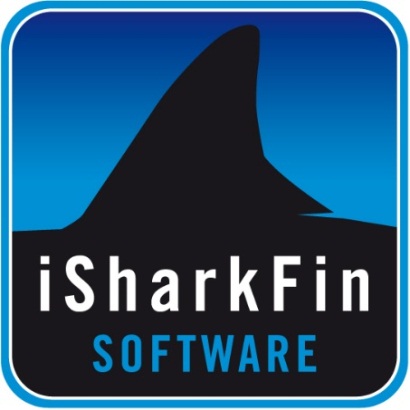 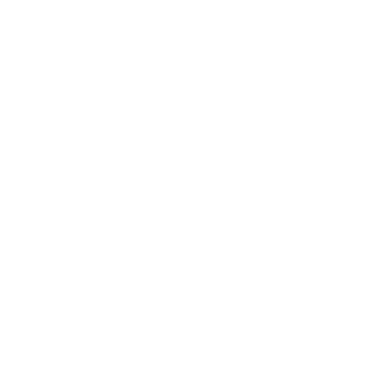 20
WWW.FAO.ORG
FAO/CITES Collaborative Program(6)
Project 6 - Developing a database on shark  conservation measures 
Output: 
One site with links to documents from global instruments, regional bodies and national authories
binding and non-binding Conservation and Management Measures, 
Plans of Action (national and regional)
and national legislation
Searchable database by species, institution/organization or country
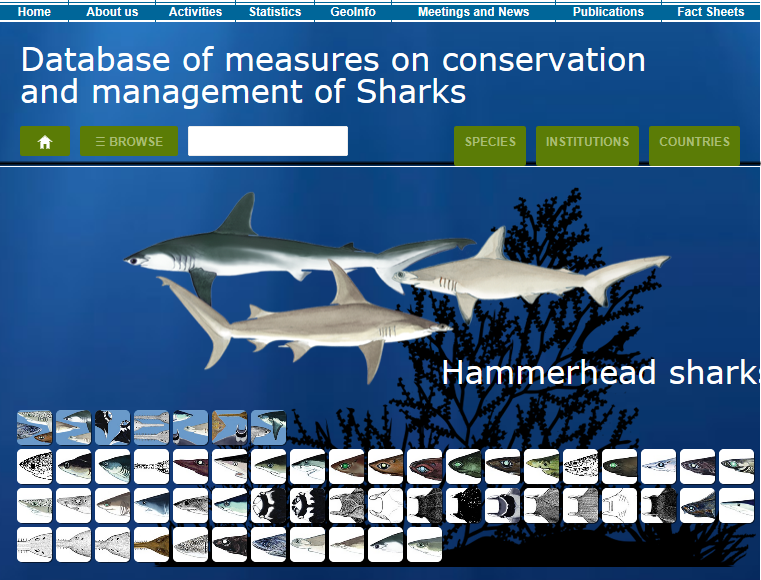 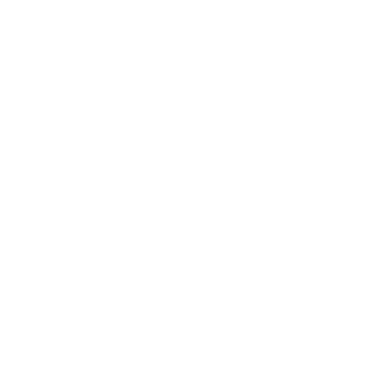 21
WWW.FAO.ORG
FAO/CITES Collaborative Program(7)
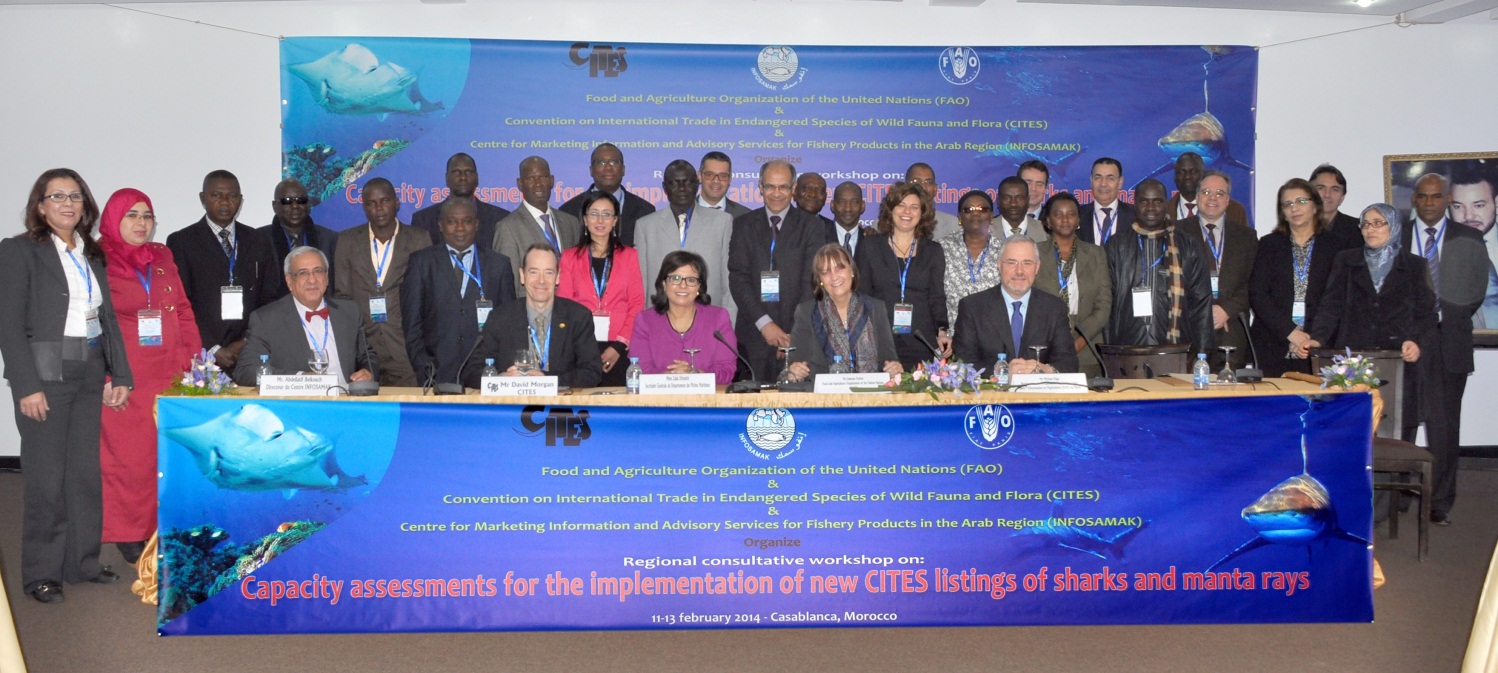 Project 7 – assessment of the capacity in the implementation of new CITES listing of sharks and manta rays 
Work plan:
FAO workshops 
Morocco, Feb 2014
China, May 2014
Study on the needs for capacity development
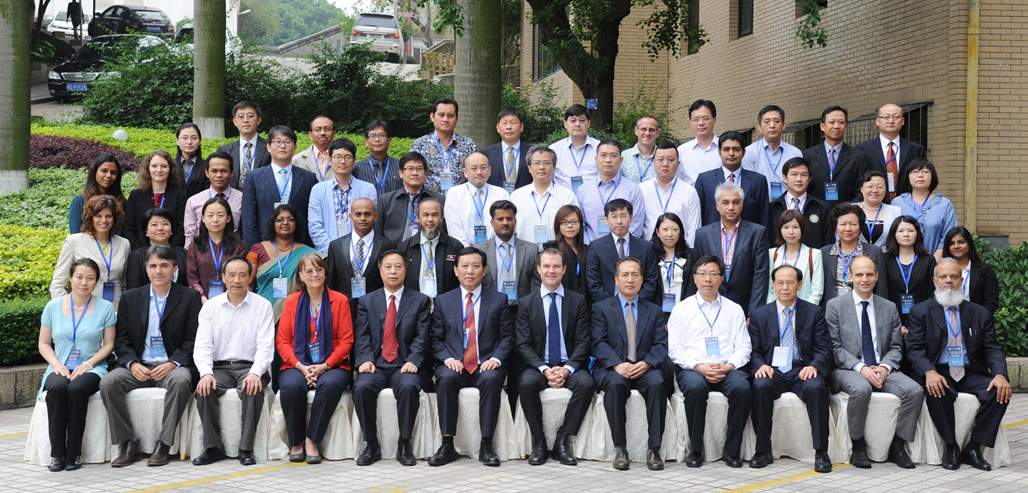 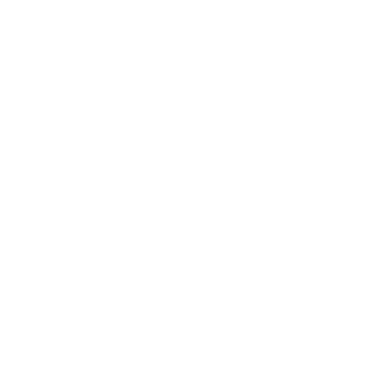 22
WWW.FAO.ORG
Priority Countries for Capacity Development in Implementation of the Recently listed Shark Species
Highest priority
Secondary priority
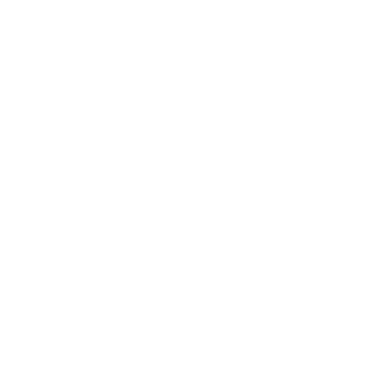 23
WWW.FAO.ORG
FAO-Japan Project on Sharks (2015-16)
Review of the CITES listing impact on shark trade, stock status and fisheries
 The review covers:
changes in legislation, management practice, and national or local ordinances 
the impacts seen so far on shark fishing, landings, domestic and international trading, and social-economic aspects
impact of CITES’ listing on shark stocks and relevant ecosystems 
the need for data collection, social-economic analysis, proper legislation, and capacity building in implementing the CITES listing
indicators that can be used to better monitor shark resources, their fisheries, trade and social-economic consequences
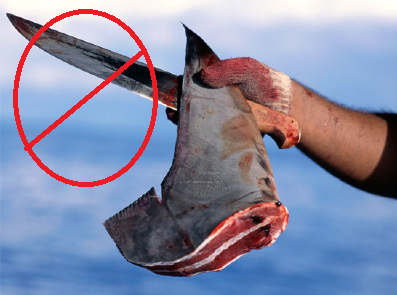 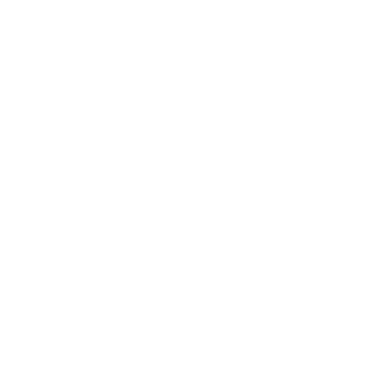 24
WWW.FAO.ORG
Outlook
FAO will continue the collaboration with CITES on
Commercially exploited aquatic species
Implementation of CITES’ listings
Technical support and capacity building for member states
FAO will review and monitor the status of listed species (eg the review project)
FAO will develop strategies and plans for technical assistance
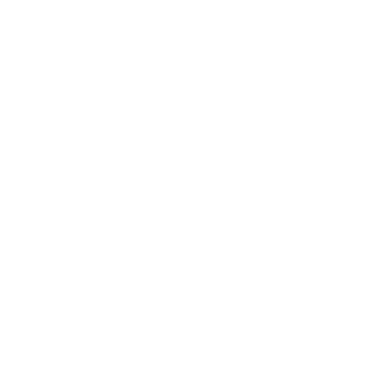 25
WWW.FAO.ORG
Thanks for Your Attention!
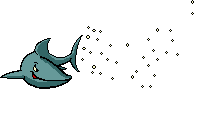 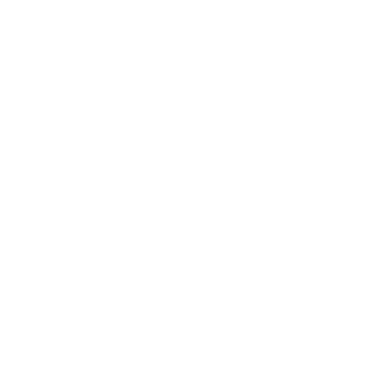 26
WWW.FAO.ORG